Intersection Safety Implementation PlansExecutive Briefing
for New Hampshire DOT
Concord, NH
July 23, 2012
Workshop on Tuesday July 24th
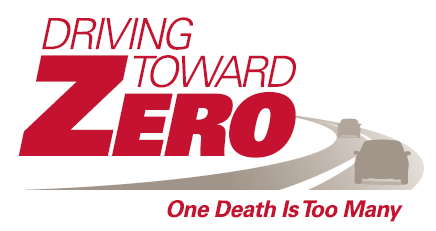 Ties to Towards Zero Death Safety Plan
The vision of the Strategic Highway Safety Plan is to have ZERO Traffic Deaths on New Hampshire roadways. 
Though the overall goal is to realize zero fatalities, NHDOT set a plan goal of reducing the number of fatalities and severe injuries by 50 percent by the year 2030.
One of the strategies listed is to “Implement Statewide Intersection Safety Improvement Plan.”
2
Workshop Goals
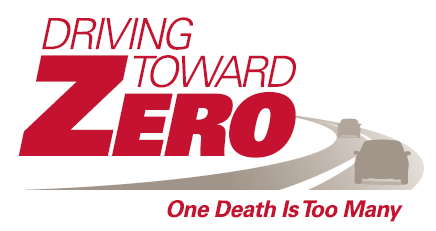 Develop a preliminary set of intersection safety countermeasures to cost effectively reduce severe intersection crashes in New Hampshire.

Draft Intersection Safety Implementation Plan to identify strategic directions and steps needed to successfully implement the plan
3
Approaches to Saving Lives and Preventing Serious Injuries
4
Our Focused Approach
The Team recommends the systemic approach.

New Emphasis in MAP-21:
“The term ‘systemic safety improvement’ means an improvement that is widely implemented based on high risk roadway features that are correlated with particular crash types, rather than crash frequency.”

Resources available: Funding, Technical Assistance, Training
5
FHWA Focused Approach :Making Intersections Safer
Increase visibility of intersections and traffic control devices 
Increase awareness of intersections 
Improve the design of intersections to reduce conflicts 
Improve driver comprehension to reduce confusion 
Improve the operations of intersections 
Improve sight distance at intersections 
Improve driver compliance with traffic control devices
6
Intersection Crashes in New Hampshire
Analyzed 40,291 intersection crashes (26%) from 2006 to 2010
$3.6 Billion
7
Severe Intersection Crashes in New Hampshire
7,122 deaths and serious injuries
94% of Intersection
 Crash Cost
Rural
Urban
5,462 Severe Crashes 
Located (77%)
8
Intersection Types Selected
The top intersection types for severe crashes are:
All URBAN intersections, excluding stop-controlled, 3-leg intersections.
All SIGNALIZED intersections (rural, urban, and unspecified).
9
Intersections in New Hampshire
7,382 intersections had at least one crash
State
Local
Local
State
Over 2500 
severe crashes
10
Intersection Types Selected
These intersections comprise 1,336 intersections, or 18% of all the intersections analyzed, and combine for over 2,500 severe crashes or 46% of the total severe intersection crashes.
11
Key Systemic Countermeasures
Stop-Controlled Intersections
Basic set of sign and marking improvements
Improve sight distance for speed limits
Signalized Intersections
Basic set of sign and marking improvements
Protected-only left turn phases
Install one signal head per lane
Retime Traffic Signals including change intervals
 Both Stop-Controlled and Signalized Intersections
Access management of high volume driveways within 50-100 feet
Delineate or remove fixed objects at intersections
12
Key Systemic Countermeasures
It is estimated that these countermeasures will cost $16.8M and prevent 1,879 fatalities and serious injuries over a five year period.
Using a severity relationship, implementing these systemic  countermeasures would save:
28 lives
740 incapacitating injuries
1110 non-incapacitating injuries 
The benefit to cost ratio would be approximately 30:1
For each $1M Investment returns $30M in saved lives (1-2) and prevented serious injuries (110) over a five year period.
13
Keys to Implementation
Champion assigning roles and responsibilities

Obligate adequate funding over a defined period of time

Determine how improvements are to be made (regional/local multi-intersection contract or local state or local government forces)

Adequate field review / design / construction
14
Intersection Safety Implementation Plans
Mr. Tim Taylor, P.E.
Safety Engineer | FHWA
Timothy.Taylor@dot.gov
404-562-3560

Mr. Mike Sawyer, P.E.
Safety Engineer | VHB
msawyer@vhb.com
804-343-7100
Questions
15
Example of Statewide Systemic Construction Schedule
16